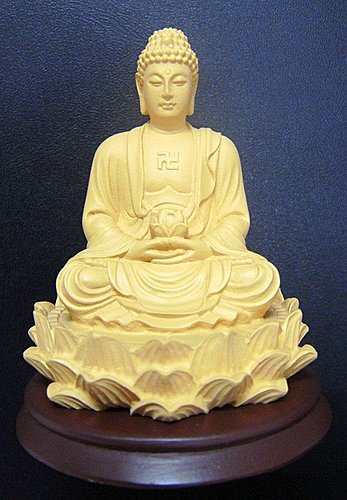 金剛般若波羅蜜經講記（十二講之八）
原文出自《般若經講記》
道一編講於同淨蘭若‧2013年
己二  廣歎顯勝庚一  正說辛一  獨被大乘勝
須菩提！以要言之，是經有不可思議、不可稱量、無邊功德！如來為發大乘者說，為發最上乘者說。
若有人能受持、讀誦、廣為人說，如來悉知是人、悉見是人，皆得成就不可量、不可稱、無有邊、不可思議功德。
如是人等，則為荷擔如來阿耨多羅三藐三菩提。何以故？
須菩提！若樂小法者，著我見、人見、眾生見、壽者見，則於此經不能聽受、讀誦、為人解說。
「思議」與「稱量」
般若的功德，那裡說得盡？
若要略的說：本經有不可思議、不可稱量的無邊功德。
思是內心的計算，議是口頭的說明，
稱量是衡度他的多少。
凡是可思可議可稱可量，無論如何多，總是有限的有邊的。
般若與空相應，所以是不可以思議稱量其邊際的。
釋「大乘」
這樣大功德的妙法，如來不為小乘行者說，為發大乘心者說，為發最上乘心者說。
大是廣大義，最上是究竟無上無容義；
形容法門的廣大無邊──含容大，
至高無上──殊勝大。
雖說為二名，並無差別，同是形容菩薩乘──行果的殊勝。
「發大乘心者」之特質
這是但為菩薩說的妙法，所以如有人聽了能受持、讀誦、廣為人說，這就是菩薩。
就為如來知見，而得不可思議的功德。
這樣的人，即能荷擔如來的阿耨多羅三藐三菩提。
擔是擔在肩上，荷是負在背上。意思說：能領受信解的人，對於無上正等菩提，就能擔當得起。
以「如來無上菩提」為家業
如來證得無上菩提，為了救度眾生；為眾生種種教化，即是如來的廣大家財──弘法為家務，利生為事業。
能信受轉化，即是能負起這度生重任，紹隆佛種！無上正等菩提，為佛的大智慧，大功德，大事業，大責任，如無人擔當起來，就是斷佛種姓。
如來所以為發大乘者說，即希望他們能信解受持這般若大法，立大志願，起大悲心，以無所得為方便，負起度生的責任來！
如何才能「荷擔」？
本來，無上正等菩提，『是法平等，無有高下』，眾生皆有此法寶藏分。
但問題不但是願承當或肯承當，而是能夠承當。
所以，發大乘心者，要能信解此甚深教授，從無我大悲中去承當，從利他無盡中去圓成！
為何只為「發大乘者」說？
繼承如來家業，這是第一等大事，所以如來不願為學小乘者說的。
因為好樂小法的人，住著在我見、人見、眾生見、壽者見，不能於此般若深法，聽受乃至為人解說的。
小乘人為己心重，急急於『逮得己利』。他們但求解脫而已，
何必修學廣大甚深的教法？
何必經三大阿僧祇劫？
何必廣行布施、忍辱，廣度眾生？
只顧自己，所以說他們住於我見。
他們既不求大乘，如來當然也不為他們說了！
為什麼說樂小乘者住著我見呢？
聲聞者能得無我，這是佛教所共許的，這裡為什麼說樂小乘者住著我見呢？
本經上文說：不得法空，即著我見，這是約三乘同入一法性說，是如實說；引導聲聞行者不著於法相，迴心大乘。
此處說樂小法者住於我見，約他們不能大悲利他說，是方便說；是折抑小乘，使他們慚愧回心。
前約證理平等說，此約事行抑揚說。
辛二  世間所尊勝
須菩提！在在處處若有此經，一切世間天、人、阿修羅所應供養；當知此處則為是塔，皆應恭敬作禮圍繞，以諸華香而散其處。
本段大意
佛對須菩提說：不論什麼地方──在在處處，只要有此《般若經》在，世間眾生即應當尊敬供養。
因為，此經所在的地方，即等於佛塔的所在。
佛塔與寺院
佛塔，本是供養佛身的；僧伽藍──寺院，是住出家眾的。
中國的佛寺，混合了這二者（塔寺…）。
反之，有些塔變成什麼鎮山鎖水、憑人遊眺了。
佛塔，主要是供養佛的舍利、像設，舍利是如來色身的遺留。
有「教典」處即為「佛塔」
佛說的教法，是如來法身的等流。
證法性者名為佛；佛說的教典，是佛證覺法性而開示的，所以也稱為法身。
印度佛徒，每以緣起偈安塔中供養，名法身塔。
所以，有經的地方，就等於有佛塔了。
為了尊敬法身，所以應尊重恭敬供養。供養佛塔，四分律等都有說明。
傳統供佛方式
佛在世時，弟子來見佛，大都繞佛一匝或三匝，然後至誠頂禮。在家佛弟子，每帶香花來供佛。
香有燒香、塗香、末香。
燒香即我國常用以焚供的。
塗香，也是末香，但以油調和後，塗在佛足上等。
末香是細香末，是散在佛身或佛住的地方。
供佛如此，供養塔──色身塔、法身塔也如此。
最勝的供養
中國佛徒，對於佛經，也一向很尊重的。如叢林裡的藏經，總說是請來供養的，這本來是不錯的。
不過，供養教法，除了敬禮，焚香、獻華而外，還要讀誦、思惟，廣為人說，這也是供養，而且是最勝的供養！
辛三  轉滅罪業勝
復次、須菩提！善男子善女人，受持、讀誦此經，若為人輕賤，是人先世罪業應墮惡道，以今世人輕賤故，先世罪業則為消滅，當得阿耨多羅三藐三菩提。
本段大意
依前所說，受持本經的，應該為人尊敬了！
然而，有人從未為別人輕視，等到受持讀誦《金剛般若經》，不但不因此而受人尊敬，反而遇到別人的輕視，這是常使人退悔的。
然而不應為此而疑惑、退心！
這即是前生惡業轉輕或消滅了的象徵。
重業輕受或免受
我們現生人中，無論境遇如何，過去所造的惡業，潛在而未發的極多。
一遇因緣，就會感受應得的果報，或墮地獄、畜生等。
讀誦《般若經》者，所有過去應墮惡道的罪業，因受持此經的功德力，而現世輕受了；受人輕視的微報，即不會再感惡道等報。
痘毒喻
如人有痘毒，若先種痘，讓他輕微的發一下，就不致再發而有生命的危險了。
受人輕視，也是如此。
而且種下了般若種子，將來定可證得無上正等菩提。
不應只從「現世」論業感價值
佛法說業力，通於三世。
如專約現世說：
有作惡的人，作事件件如意，多福多壽。
有作善事的人，反而什麼都不行，一切困難。
尤其是惡人迴心向善，境遇倒一天不如一天，家產一天天消失，使人懷疑老天的公道！
若信佛教的三世因果說，知有業現受，有業當來，即能深信善因善果，惡因惡果，而轉惡行善了。
「業」的特質
業是行為的餘勢，行為的善不善，以心為要因，所以如有強有力的智慧和願力，可以使業變質的。
業是可能性，不一定要發作，是可能轉變的。
因此，佛教主張有過去業，而不落於宿命論者。
庚二  校德
須菩提！我念過去無量阿僧祇劫，於然燈佛前，得值八百四千萬億那由他諸佛，悉皆供養承事，無空過者。
若復有人於後末世，能受持、讀誦此經所得功德，於我所供養諸佛功德，百分不及一，千萬億分乃至算數譬喻所不能及。
本段大意
如來以自己經歷的事實，證明受持本經的功德。
如來說：我在過去無量阿僧祇劫前，即未見然燈佛以前，曾遇到過八百四千萬億那由他佛。
在這眾多佛前，都是一一的承事供養，沒有空過的；所得的功德，真是無量無邊了。
釋迦佛在然燈佛前，授記作佛，即明心菩提。
以前，即從初發心以來的二大阿僧祇劫修行。今說無量阿僧祇劫，約小劫說。
第五番校德
承事有二：一、侍奉供給，二、遵佛所說去行。
明心菩提以前的功德，還沒有徹悟離相，雖有智慧功德，都是取相的，有漏有限的。
所以，在末法時代，如有人能受持讀誦《金剛般若經》，隨順性空法門，或者得離相生清淨心，那他所得的功德，當然要比釋尊供養諸佛的功德，超勝得不可計算了。
勸以「離相無住」為門
於本經受持讀誦，順向離相，即能超勝有相修行無數阿僧祇劫，這可見功德的殊勝！
菩薩發心修行，以離相無住為本，這才是解脫、成佛的要門，學者應以此為標極而求得之！
己三  結歎難思
須菩提！若善男子善女人，於後末世，有受持、讀誦此經所得功德，我若具說者，或有人聞，心則狂亂，狐疑不信。
須菩提！當知是經義不可思議，果報亦不可
思議！
本段大意
上面雖廣讚功德，其實受持《般若經》所得的功德，是不可盡說的。
即使以如來無方辯才，無限神通，把他完全的說出來，人聽了或許會發狂，或許會疑惑不信，因為這太出於常人的境界了。
這與為井底之蛙，說虛空無邊廣大的那樣難以信受一樣。
釋「果報亦不可思議」
總之，《般若經》的般若相應的大悲妙行，甚深廣大，是不可以心思言議的。
所以，聽聞、受持乃至為人解說等所得的果報，也出於常情的想像以外，不可思議！
願消三障諸煩惱
願得智慧真明了
普願罪障悉消除
世世常行菩薩道

以此功德種善根
累世怨親同沾恩
由斯解脫諸苦惱
共證菩提度有情